Welcome to Open House!
Mrs. Owen
7th Grade Civics
What will your child learn in Civics?
The influences, foundation, and structure of the American government
Historical Documents
Declaration of Independence, Constitution, Magna Carta
Landmark Supreme Court Cases
Brown v. Board of Educ., Plessy v. Ferguson, Tinker v. Des Moines
Civil and Voting Rights
The Media’s Influence on Society 
Propaganda and bias
Community Involvement
Community Service Project
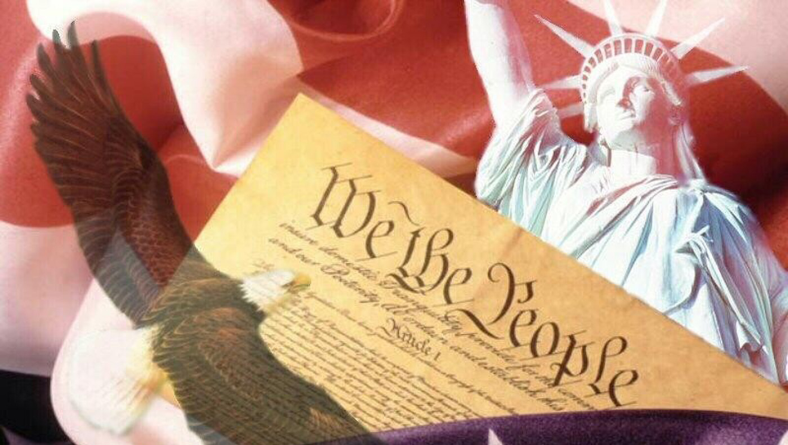 End of Course Exam (EOC):
What it is:
A state created test that covers the entire curriculum from the beginning of the year.
Why it’s important:
30% of your child’s overall civics grade
Student’s must pass this class in order to go to high school (the test can be a deciding factor in whether or not your child passes the class)
When:
Near the end of the school year
Some resources to use for the EOC:
http://www.floridastudents.org/#32|6|13312|0  
www.annenbergclassroom.org
http://www.ecsd-fl.schoolloop.com/civics
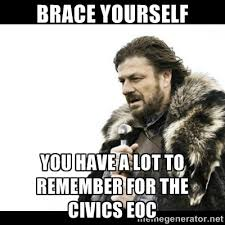 Community Service:
Your child will research a non-profit organization that is located within the local community. 
They will use their research to create a brochure that informs the community about what the organization does and ways members of the community can work to support the organization. (A rubric was provided today)
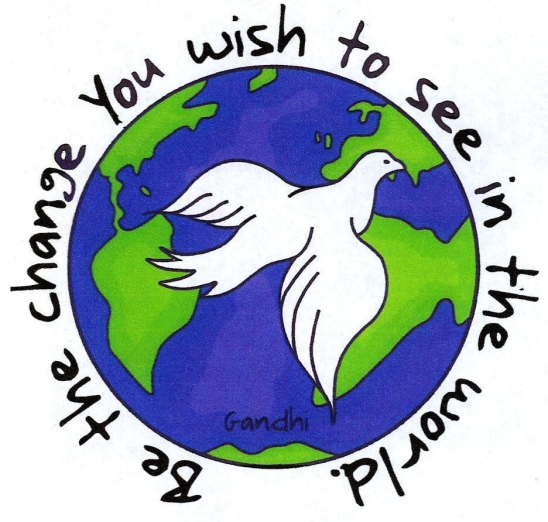 Organization Ideas
I must approve of any organizations that are not on this list.
Goodwill 
Relay for Life
American Cancer Society
HOPE Ranch
Ronald McDonald House
PET Project of Florida
Cans for Canines
Wounded Warrior Project
Nemours Children’s Health
Clay County Habitat for Humanity
Clay County Animal Shelter/Humane Society
St. John’s River Keepers
Waste Not Want Not
Clothes Closet
City Rescue Mission
Teen Court
Salvation Army
Quigley House
Seamark Ranch
Orange Park Community Theater
Second Harvest
Green Cove Springs Food Pantry
Boy Scouts or Girl Scouts
Extra Credit:
For students who choose to pursue a hands-on-experience with an organization of their choice, they may earn 5 extra credit points per hour up to 5 hours (25 extra credit points) for volunteering. 
They must complete a documentation form and answer the reflection questions in paragraph form, as well as follow the Bright Future’s Guidelines to get full credit.
Volunteering is extra credit and not required.
Remind 101:
*Any alerts received after 7 p.m. are because of the server, not me! *
**Please don’t reply to Remind101 texts because they sometimes get lost in the system and I never receive them. E-mailing me is always the best way to contact me. 
Class Expectations:
I ask that students are:
Prompt, Prepared, Productive, Polite, and Positive 
Students will have 2 days for every excused absence to make up missed work.
If a student is out on a day an assignment is due, the assignment must be turned in the day they return
Late work will be accepted (up to 5 days) with partial credit given
Tardies begin Monday!!
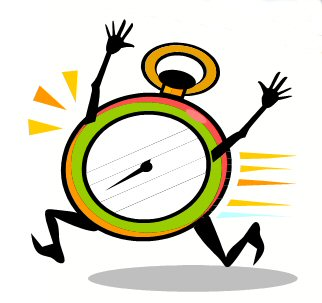 Supplies
To be successful, students will need: 
One 1 ½  inch binder with pockets                                       
5 tab dividers 
1 folder with prongs (1st-orange, 2nd-red, 3rd-green, 4th-blue, 5th-yellow)
pens/pencils (blue or black ink)                                     
highlighters
loose-leaf paper
Wish List :
Hand Sanitizer
Disinfecting Wipes
Tissue
Pencils
Candy for rewards
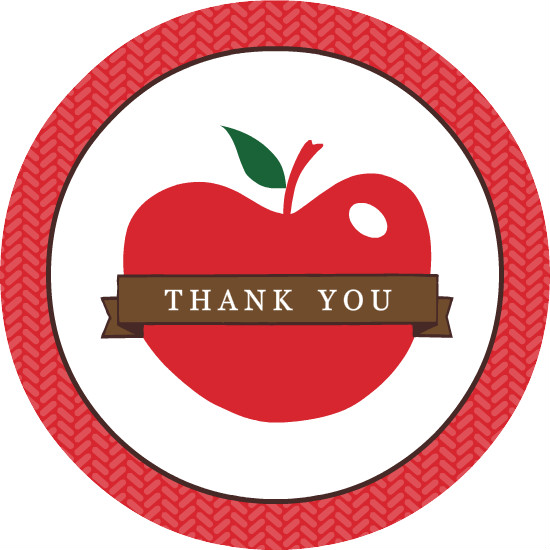 My contact info:
904-213-1889
Maryam.owen@myoneclay.net
www.owencivics.weebly.com
*The best way to contact me*
Why Civics??
http://floridacivichealth.com/Snapshot
Current Events
Advanced classes will soon be given a weekly current events assignment that will be due every Friday. (This won’t begin until after their Community Service Brochure is due.)
Being informed is a major responsibility that citizens have. Students will  be asked to analyze a news story or political cartoon and answer questions based on their choice.